Tiết 7: Tìm kiếm thông tin trên Internet (Tiết 1)
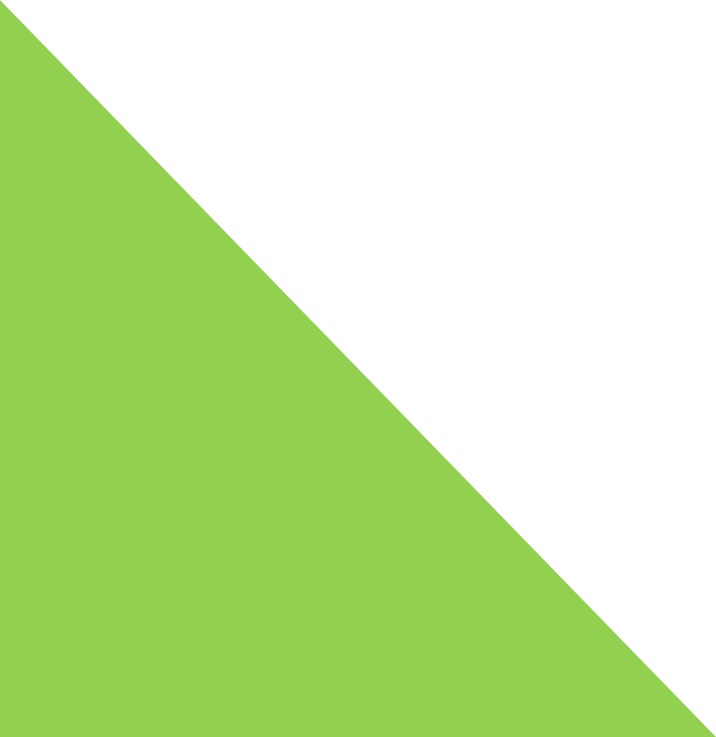 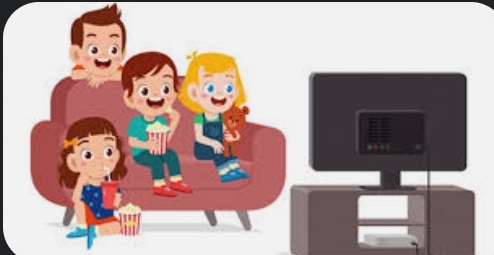 Tiết 7: Tìm kiếm thông tin trên Internet (Tiết 1)
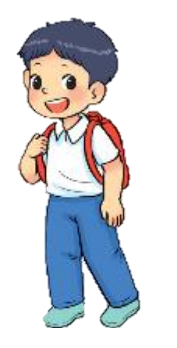 Sau bài này em sẽ: 
Xác định được chủ đề (từ khóa) của thông tin cần tìm.
Biết cách dùng máy tìm kiếm để tìm thông tin từ khóa.
Thực hiện được việc tìm kiếm thông tin trên internet theo yêu cầu.
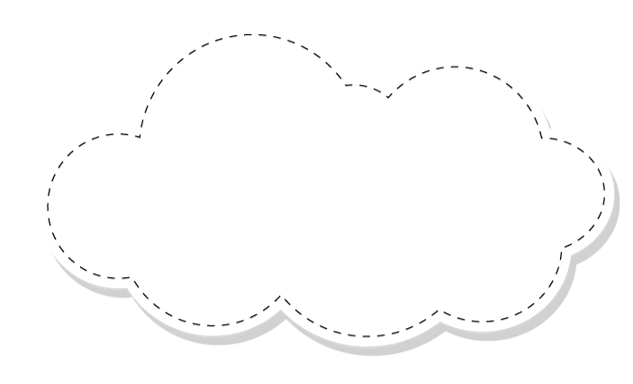 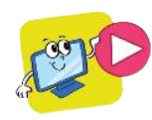 KHỞI ĐỘNG
Khoa: Hôm qua bố tớ vừa dạy cho tớ cách tìm kiếm thông tin trên Internet đấy. Chúng ta có thể tìm kiếm thông tin về các đời vua Hùng để hoàn thành bài tập nhóm môn Lịch sử và Địa lí.
Minh:Hay đấy! Cậu hướng dẫn cho tớ cách tìm kiếm thông tin được không?
Khoa: Trước tiên, cậu phải xác định được chủ đề mình định tìm kiếm, từ đó tìm các từ hoặc cụm từ liên quan đến thông tin tìm kiếm.
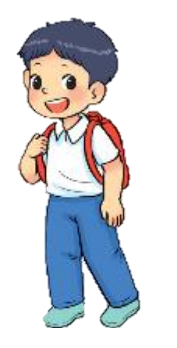 Câu hỏi: Theo em, bạn Khoa và bạn Minh đang cần tìm thông tin theo chủ đề gì? Với chủ đề đó, em hãy đưa ra các từ hoặc cụm từ gợi ý để các bạn tìm kiếm thông tin.
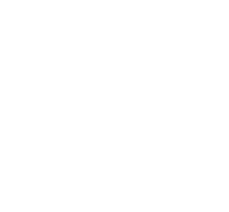 1. Tìm kiếm thông tin trên Internet
THẢO LUẬN NHÓM  2
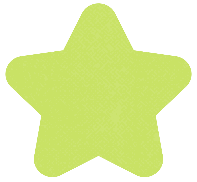 1
Tìm kiếm thông tin trên Internet
HOẠT ĐỘNG
Minh:Sau khi xác định từ hoặc cụm từ tìm kiếm chúng ta phải làm gì tiếp theo?
Khoa:Cậu  truy  cập  vào  trang  web  tìm  kiếm  bằng  cách  nháy  đúp chuột vào  biểu  tượng               trên  màn  hình  nền,  gõ google.com  vào thanh địa chỉ. Sau đó gõ cụm từ đã xác định ở trên vào ô tìm kiếm trên trang Google rồi nhấn phím Enter. Ví dụ, tớ xác định cụm từ tìm kiếm là Các đời vua Hùng, tớ sẽ thực hiện như sau:
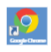 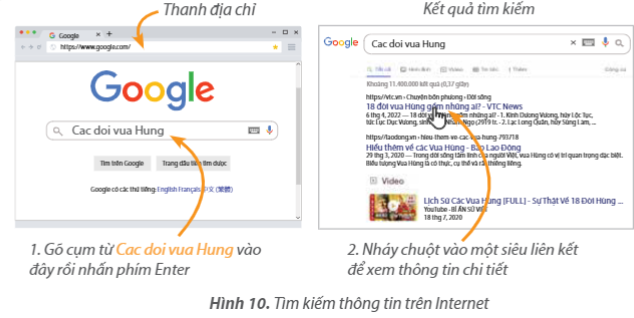 Câu hỏi: Bạn Khoa đã chỉ cho bạn Minh tìm thông tin trên Internet bằng cách truy cập vào trang  web nào? Em hãy nhận xét kết quả tìm kiếm.
Câu hỏi: Bạn Khoa đã chỉ cho bạn Minh tìm thông tin trên Internet bằng cách truy cập vào trang  web nào? Em hãy nhận xét kết quả tìm kiếm.
Trả lời: Bạn Khoa đã chỉ cho bạn Minh tìm thông tin trên Internet bằng cách truy cập vào trang  web Google.com.
Trả lời: kết quả tìm kiếm là các siêu liên kết.
Ở Hoạt động trên, cụm từ Các đời vua Hùng là từ khoá. Từ khoá là từ hoặc cụm từ thể hiện nội dung thông tin chúng ta muốn tìm kiếm.
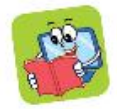 Bạn Khoa đã truy cập vào trang web google.com để tìm kiếm thông tin. google.com là địa chỉ của một máy tìm kiếm. Có rất nhiều máy tìm kiếm, ví dụ: google.com, bing.com, ask.com,... là các máy tìm kiếm được sử dụng phổ biến.
.
.
.
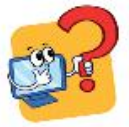 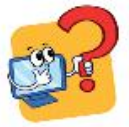 Các bước cần thiết để tìm kiếm thông tin là gì?
Từ khóa là gì?
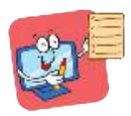 THẢO LUẬN NHÓM 2
Các bước cần thiết để tìm kiếm thông tin:
Từ khoá là từ hoặc cụm từ thể hiện nội dung muốn tìm kiếm.
1. Xác định từ khoá cần tìm kiếm.
2. Mở trình duyệt và gõ địa chỉ của máy tìm kiếm.
3. Gõ từ khoá tìm kiếm vào ô tìm kiếm rồi nhấn phím Enter, trên trang web sẽ xuất hiện danh sách các siêu liên kết.
4. Nháy chuột vào một siêu liên kết trong danh sách để xem thông tin chi tiết.
.
.
.
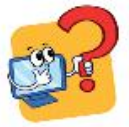 1. Nếu muốn tìm kiếm thông tin về Bảo tàng dân tộc học Việt Nam thì từ khoá nào là phù hợp nhất?
A. Bảo tàng
B. Bảo tàng dân tộc học Việt Nam.
C. Bảo tàng Việt Nam.
D. Các dân tộc ở Việt Nam.
2. Sắp xếp các bước theo đúng thứ tự để tìm kiếm thông tin.
a) Truy cập vào máy tìm kiếm.
b) Gõ từ khoá vào ô tìm kiếm.
c) Xác định từ khoá.
d) Nháy chuột vào một siêu liên kết để mở trang web xem thông tin chi tiết
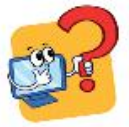 2. Sắp xếp các bước theo đúng thứ tự để tìm kiếm thông tin.
c) Xác định từ khoá.
a) Truy cập vào máy tìm kiếm.
b) Gõ từ khoá vào ô tìm kiếm.
d) Nháy chuột vào một siêu liên kết để mở trang web xem thông tin chi tiết.
c     a     b     d
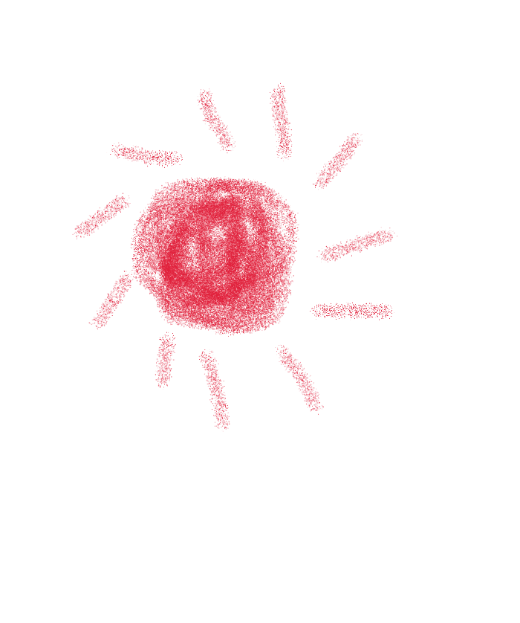 L
L
LOVE
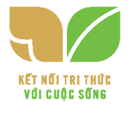 TẠM BIỆT VÀ HẸN GẶP LẠI
G
PIRCE
L
S
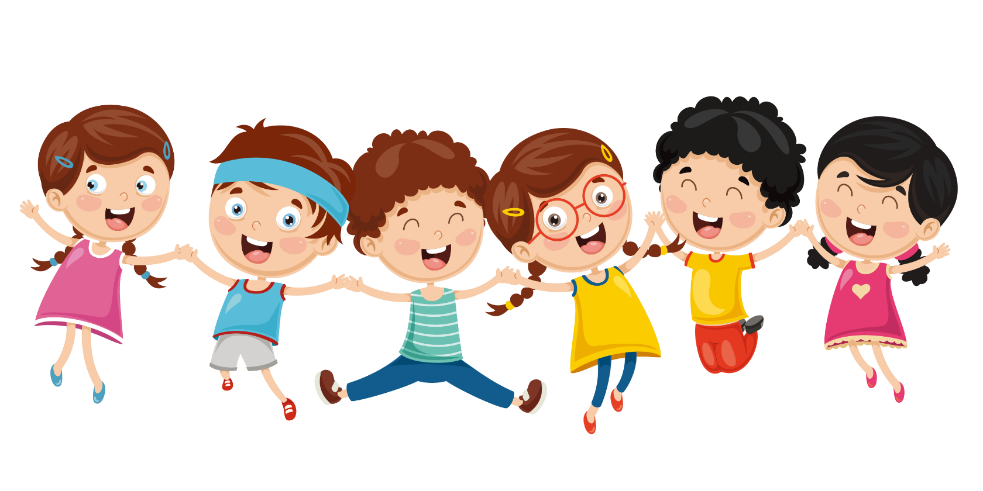 T
H
L